Choices, Choices, Choices
Making Choices in Life
Some Choices are Complex  -  Some Choices are Simple
Some Choices Are Complex
“Stop and pick up some cooking oil”
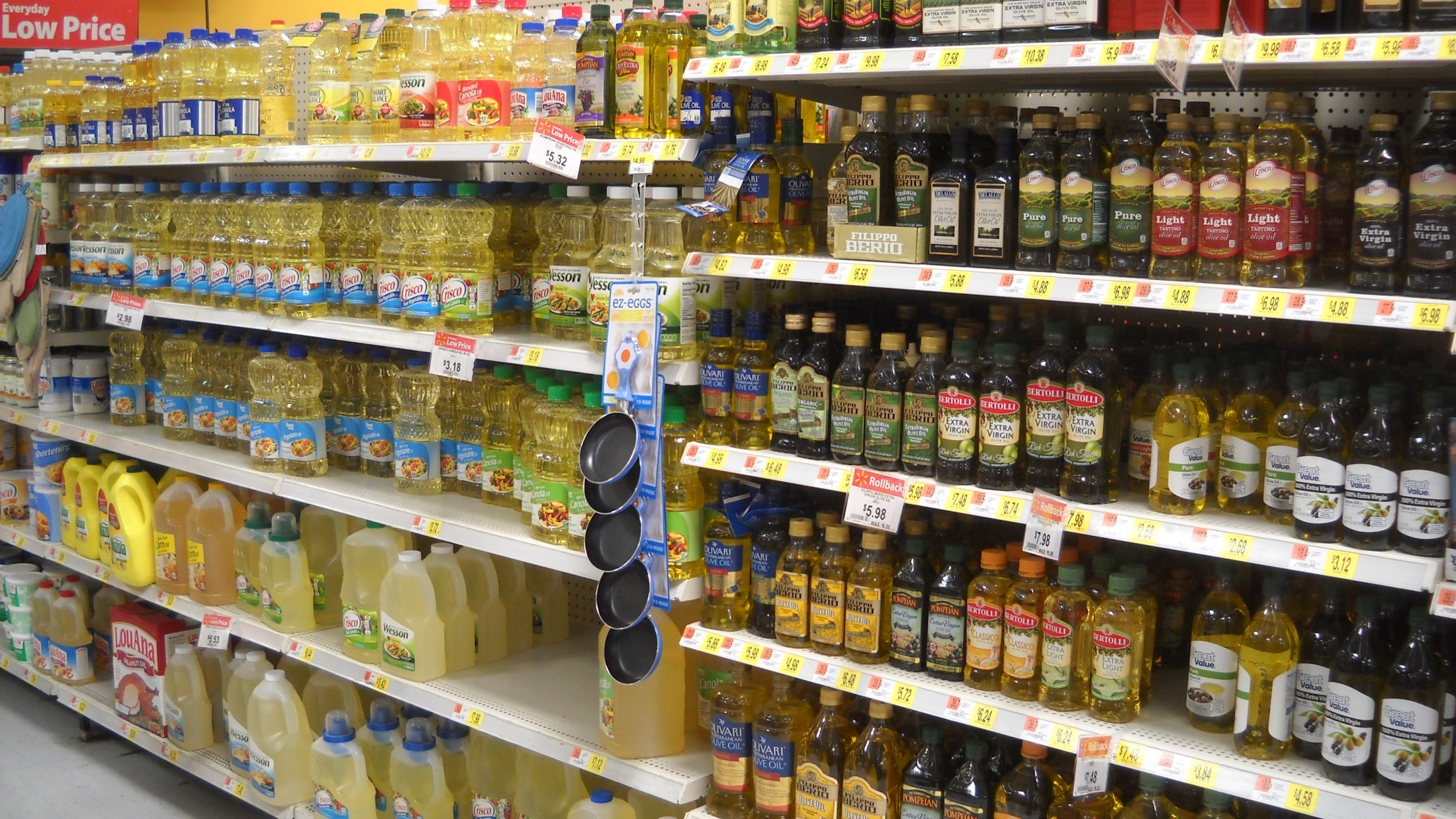 Some Choices Are Complex
“We need some deodorant”
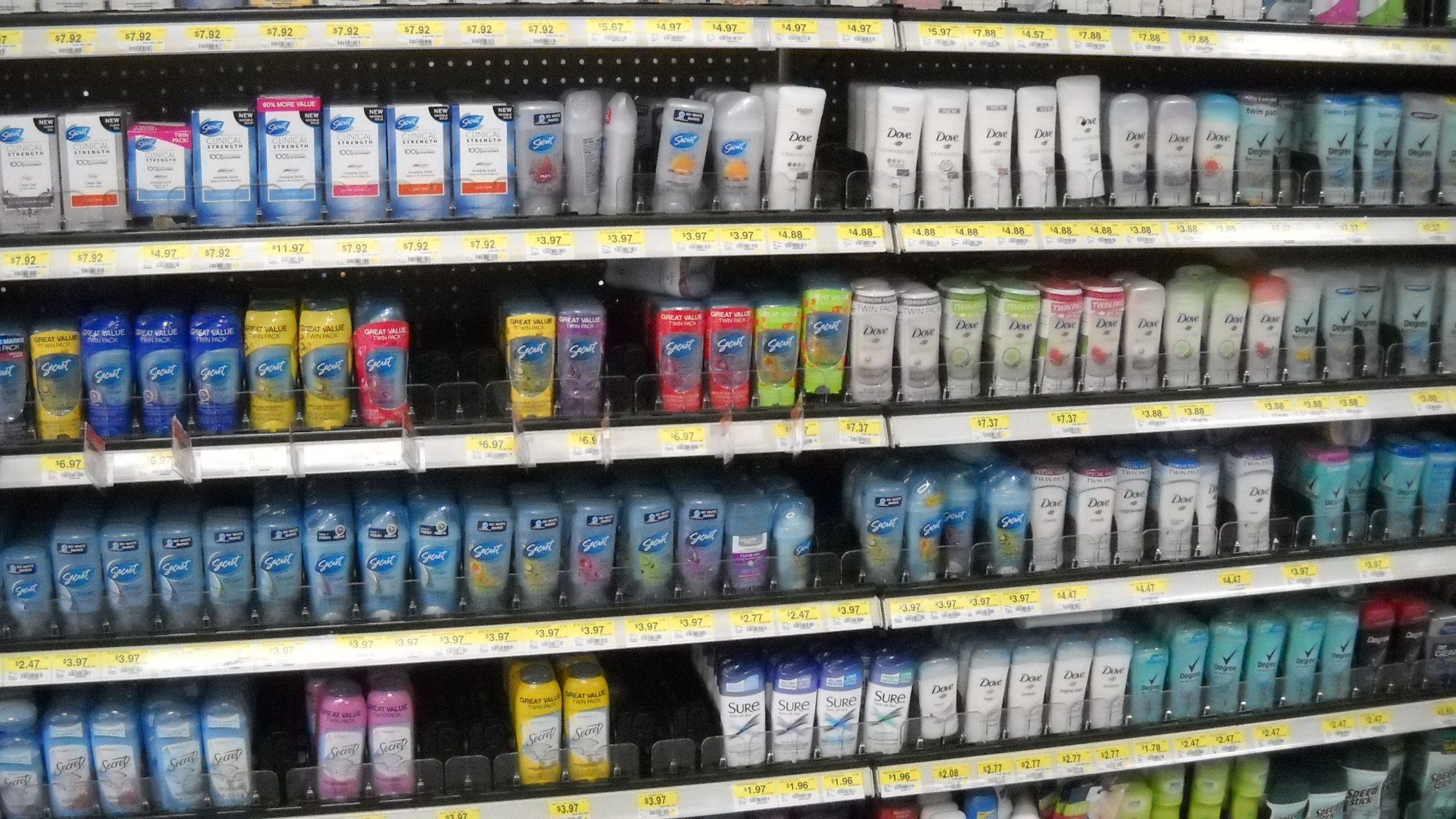 Some Choices Are Complex
“Just get some baby formula”
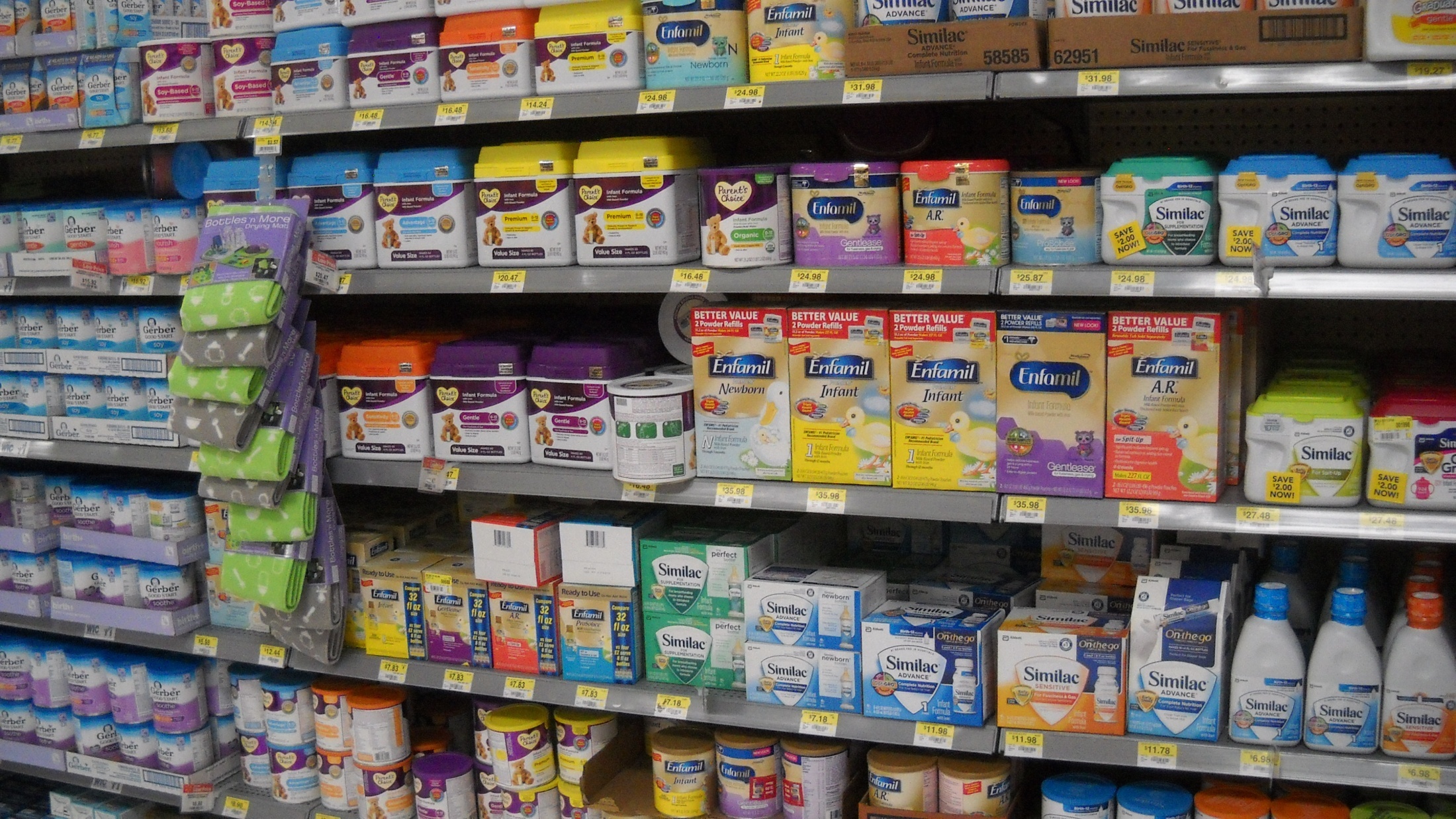 Some Choices Are Complex
“We are out of toothpaste”
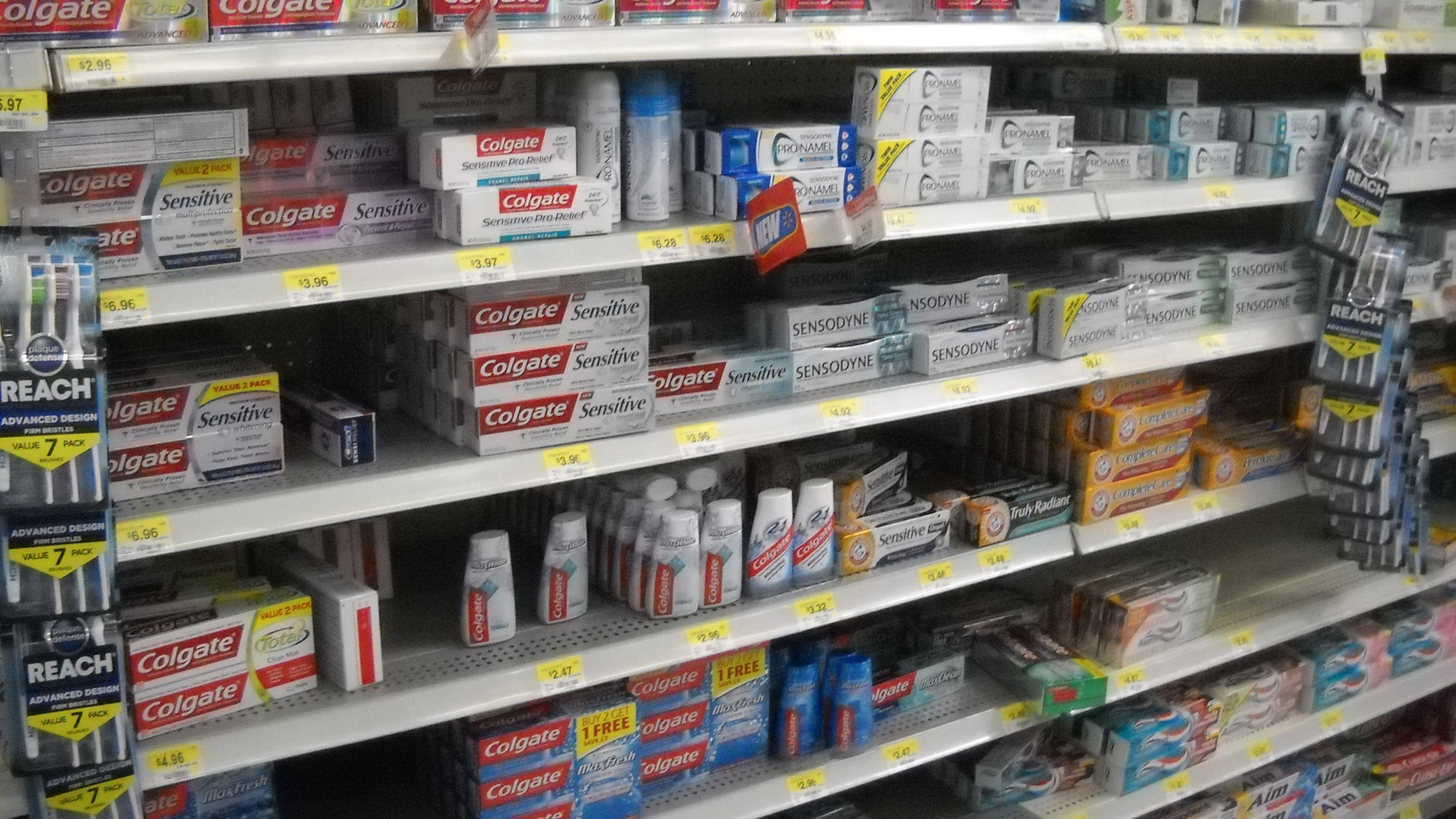 Some Choices Are Simple
Matt.12:30,   For the Lord or Against the Lord
Matt.12:30,   Gather With or Scatter Abroad
Josh.24:14-15,  Serve Jehovah or False gods
Matt.3:11-12,   Wheat or Chaff
Gal.5:16-23,   Walk in the Spirit or In the Flesh
Matt.6:22-23,  Singleness of Eye or Evil Eye
Matt.6:24,   Serve God or Serve Mammon
Rom.8:6-7,   Spiritually Minded or Carnally Minded
Matt.7:24-27,  Wise Man or Foolish Man
Matt.25:31-34   Sheep or Goat
The Plan of Salvation
Hear the gospel of Christ,  Rom.10:17
Believe in Jesus Christ, Acts 16:31
Repent and Turn to God,  Luke 13:3
Confess Jesus Before Men,  Acts 8:37
Be Baptized for the Remission of Sins, Ac.2:38
       ---------------------------
Be Thou Faithful Unto Death,  Rev.2:10
If Err as a Christian: Repent and Pray God  Acts 8:22